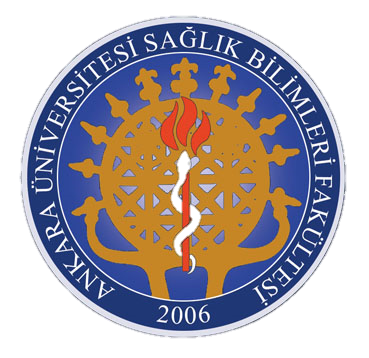 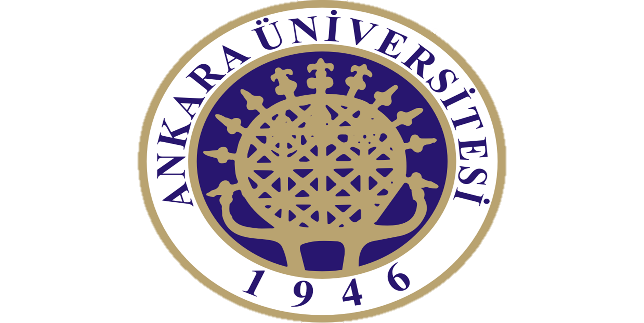 ZİHİNSEL ENGELLİ ÇOCUKLAR
Sağlık Bilimleri Fakültesi 
Çocuk Gelişimi Bölümü
ZEKANIN TANIMI
Zekanın Tanımı
Zekâ, ruh biliminde anlak, zihnin öğrenme, öğrenilenden yararlanabilme, yeni durumlara uyabilme ve yeni çözüm yolları bulabilme yeteneğidir. Başka bir deyişle anlak, zihnin birçok yeteneğinin uyumlu çalışması sonucu ortaya çıkan bir yetenekler birleşimidir.
ZEKA
İnsan beyninin karmaşık yeteneğini ortaya koyar.
Zeka, doğuştan gelen bir özelliktir ve büyük ölçüde kalıtımın etkisiyle belirlenir. Kalıtım, zeka potansiyelinin belirlenmesinde önemli bir role sahiptir.
Çocuğun zeka potansiyeli anne babasının zeka potansiyeline benzerdir ancak zeka sadece genetikle açıklanamaz.
Çocuk, doğuştan getirdiği zihinsel potansiyelini kullanmak ve yeteneklerini geliştirmek için zengin uyarıcılarla donatılmış bir çevreye ihtiyaç duyar.
Zeka gelişiminin hızlı olduğu erken çocukluk döneminde çevresel uyarıcılar önemlidir!
Zeka,öğrenme açısından önemli bir yere sahiptir. Zihin yetersizliği olan çocukların tanılanması ve eğitim ortamlarına yerleştirilmesi açısından temel ölçütlerden biridir.
Bireyler sahip oldukları zeka düzeyi açısından birbirlerine göre farklılıklar göstermektedirler.Kendi içlerinde ve gruplarında aynı zeka düzeyine sahip çocukların bile birbirlerinden farklı özellikler göstermeleri nedeniyle zihin yetersizliği olan çocuklar en popüler grup kabul edilmektedir.
Biliş, bireylerin etrafta olup bitenleri öğrenmesini ve anlamasını sağlayan zihinsel etkinliklerdir.
Kaynakça